JESUS!
Lesson 14

Jesus’ Rejection at Nazareth
Prayer Requests
1
ClassPrayer
Praise

Thanksgiving

Concern

Grow up to be like Jesus
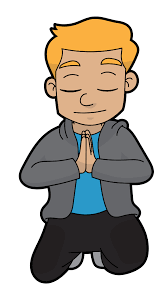 2
Jesus is Rejected
Jesus’ Rejection at Nazareth
3
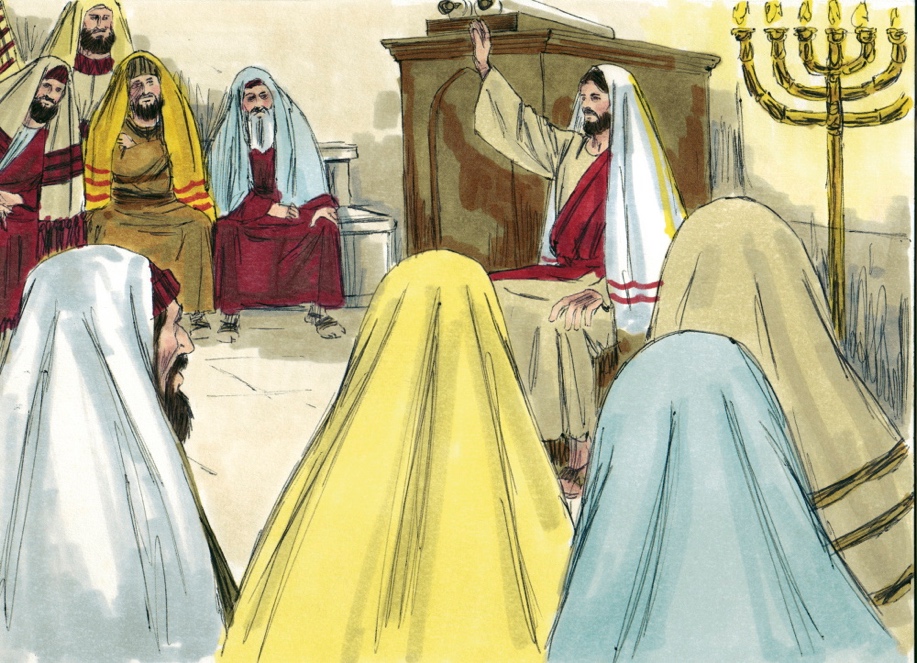 Jesus Visits Nazareth
Luke 4:16
Jesus attends synagogue in Nazareth
4
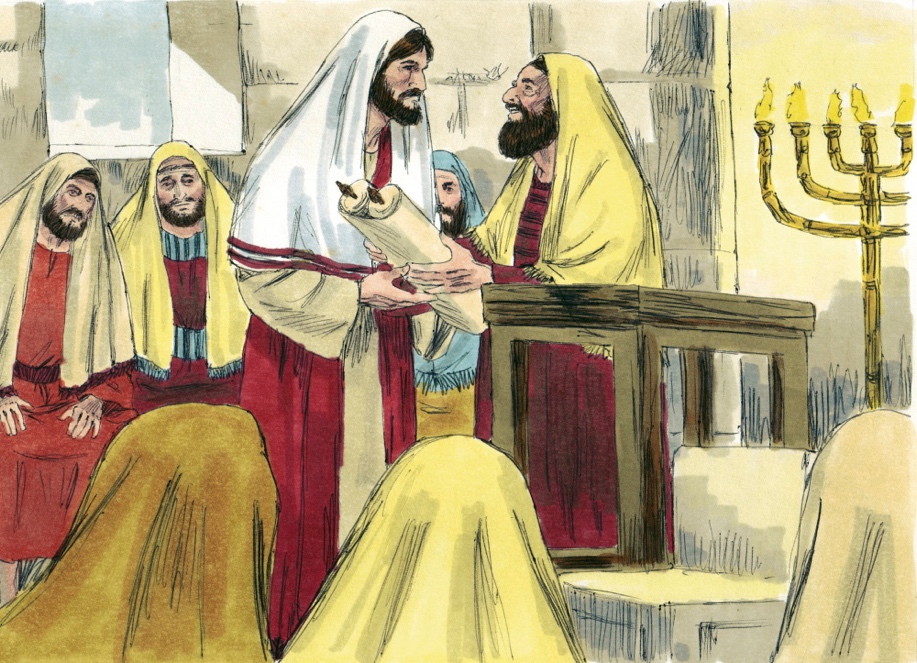 Jesus Stands Up to Read
Luke 4:17
Jesus is handed a scroll from the prophet Isaiah
5
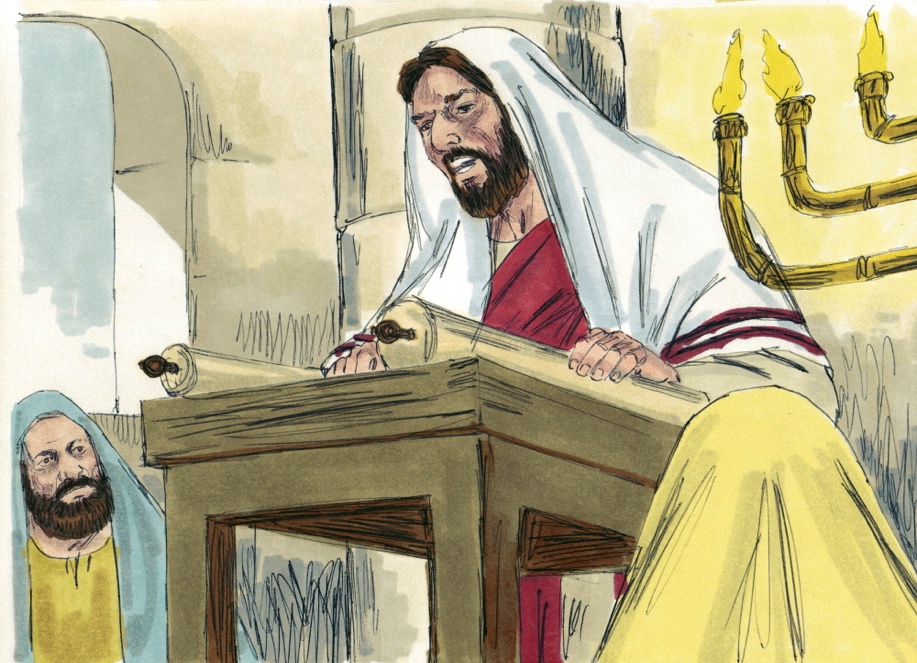 Jesus Reads From Scroll
Luke 4:18-19
Jesus reads passage from Isaiah (Isaiah 61:1-2)
7
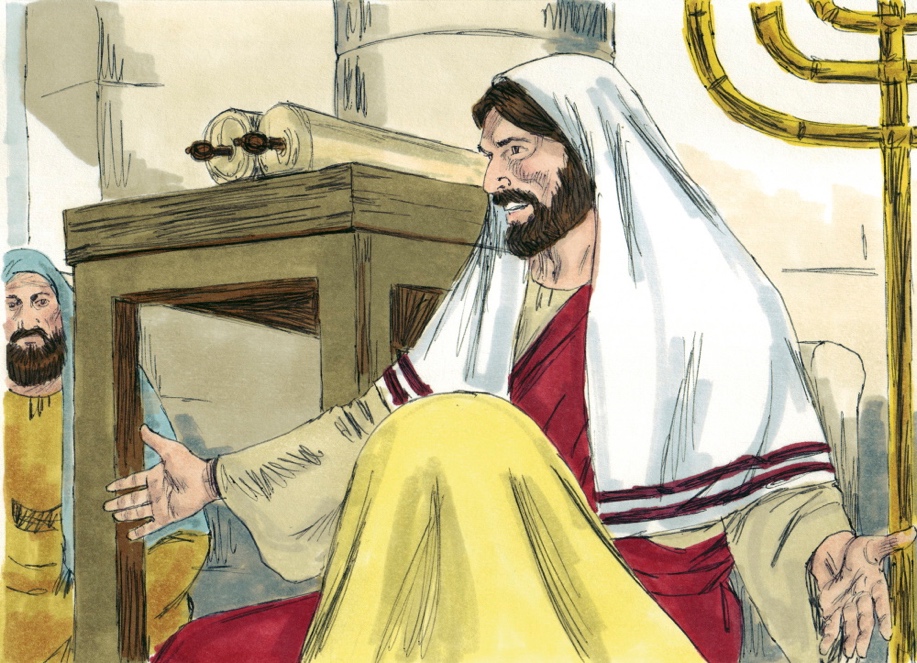 Jesus Sits Back Down
Luke 4:20
Jesus says the scripture was fulfilled in their hearing
8
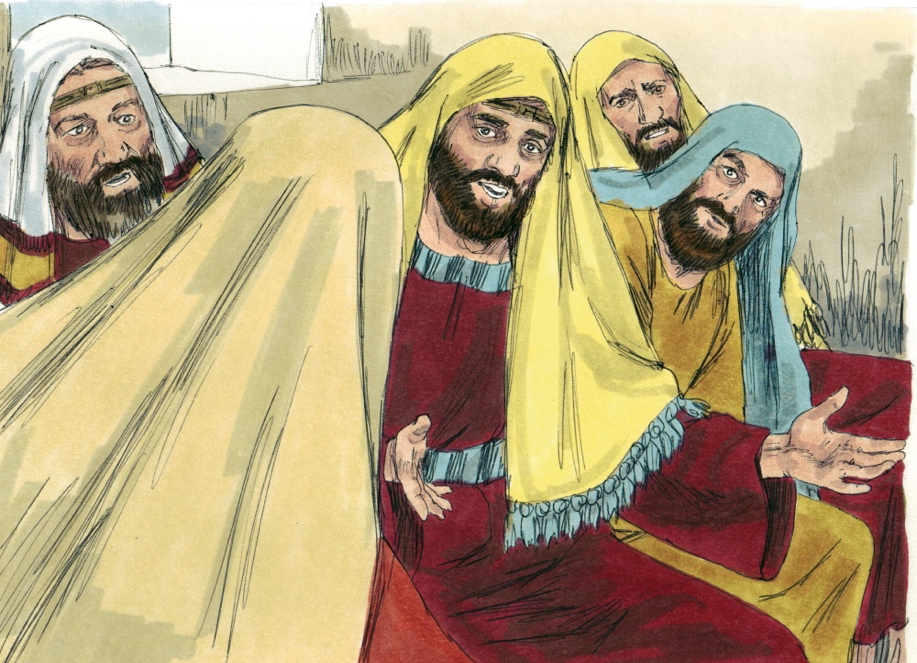 People are Amazed
Luke 4:22
All spoke well of Jesus and were amazed and asked, “Isn’t this Joseph’s son?”
9
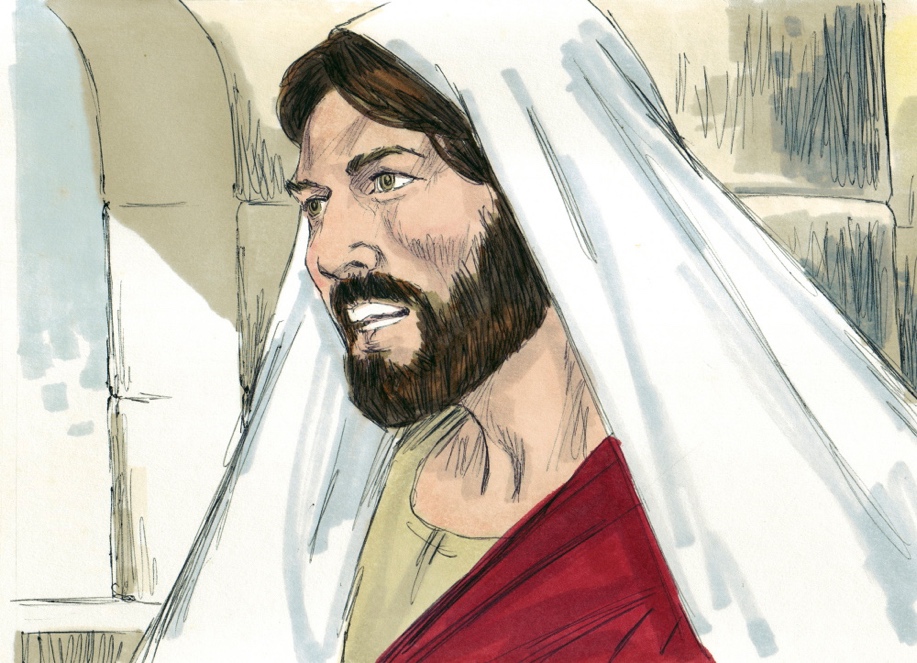 Jesus is not Accepted
Luke 4:24
Jesus said to the gathering, “I tell you the truth, no prophet is accepted in his hometown.”
10
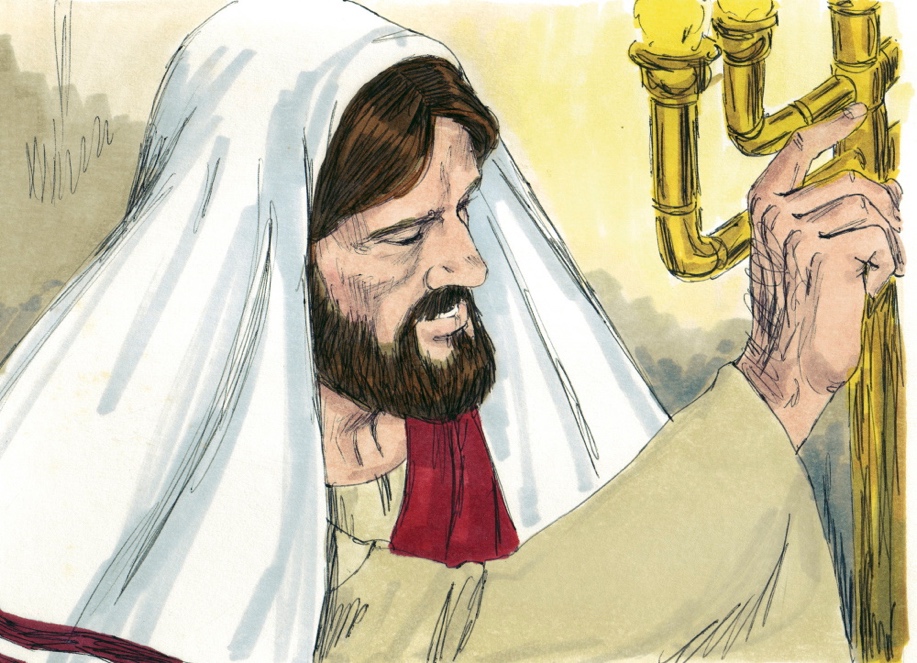 Jesus’ Message is for all People
Luke 4:25-27
Jesus tells the stories of the widow in Zarephath and Naaman the Syrian.
11
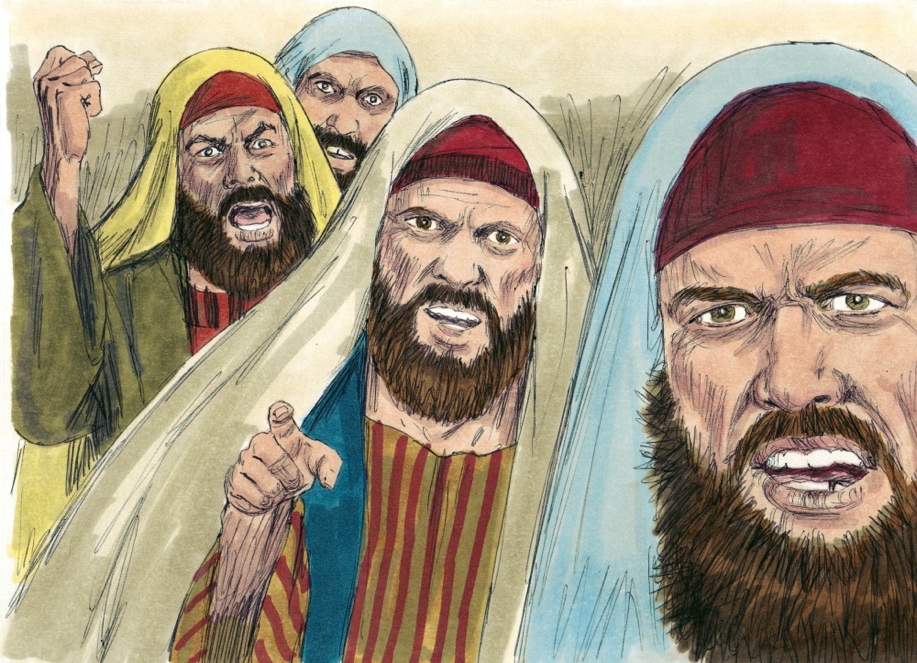 Jesus is Rejected
Luke 4:28
The people in the synagogue are furious.
12
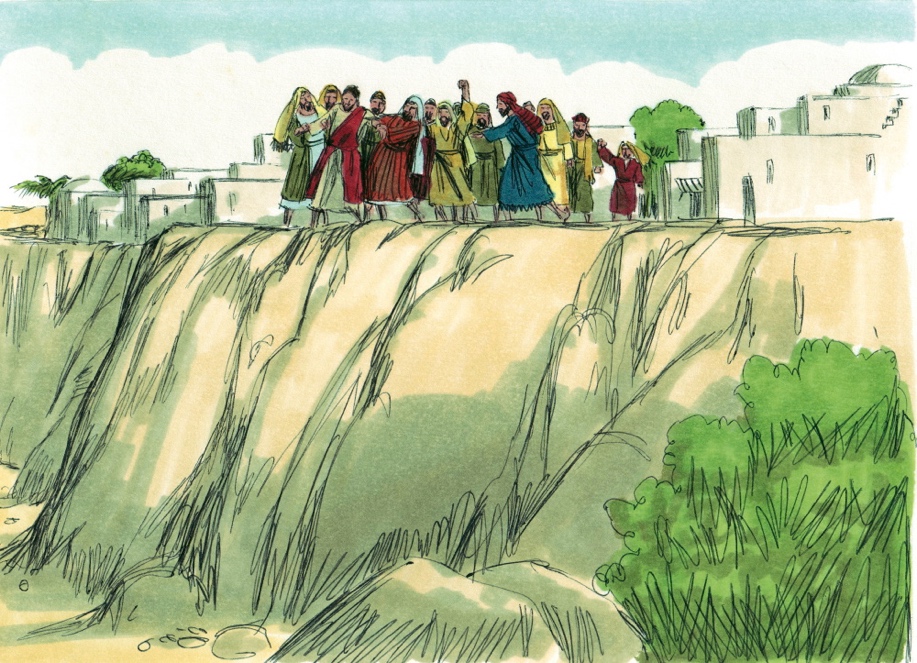 Jesus is Taken to Cliff
Luke 4:29
The people want to throw Jesus off a cliff.
13
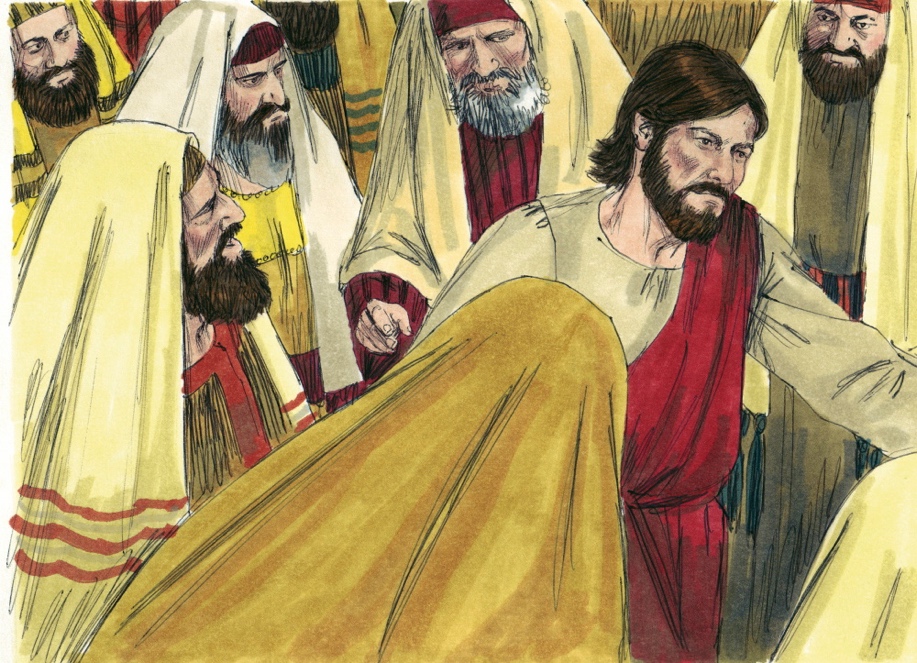 Jesus Walks Through Crowd
Luke 4:30
Jesus walks through crowd and goes on his way.